Кто такие ненцы,и  где они живут
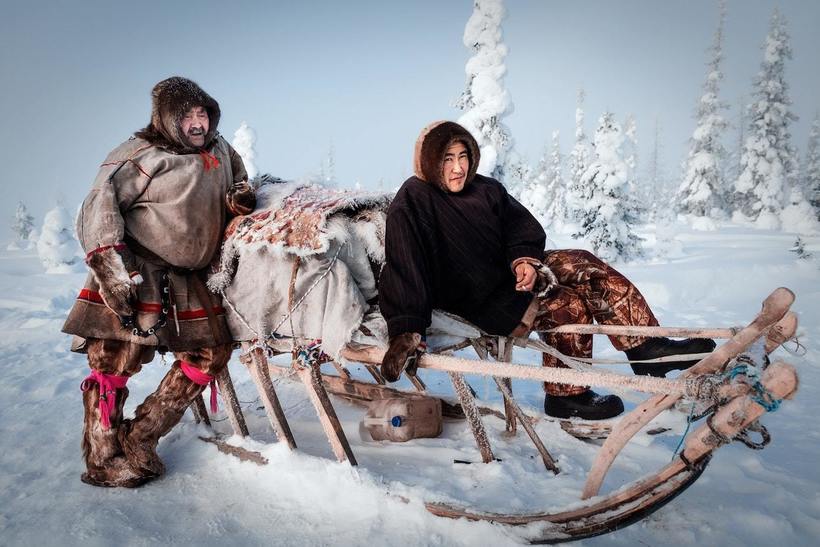 Этноним «ненцы» переводится как Настоящий Человек, и закрепился за народом с 1930 годов
Картинка 1. Народ ненцы
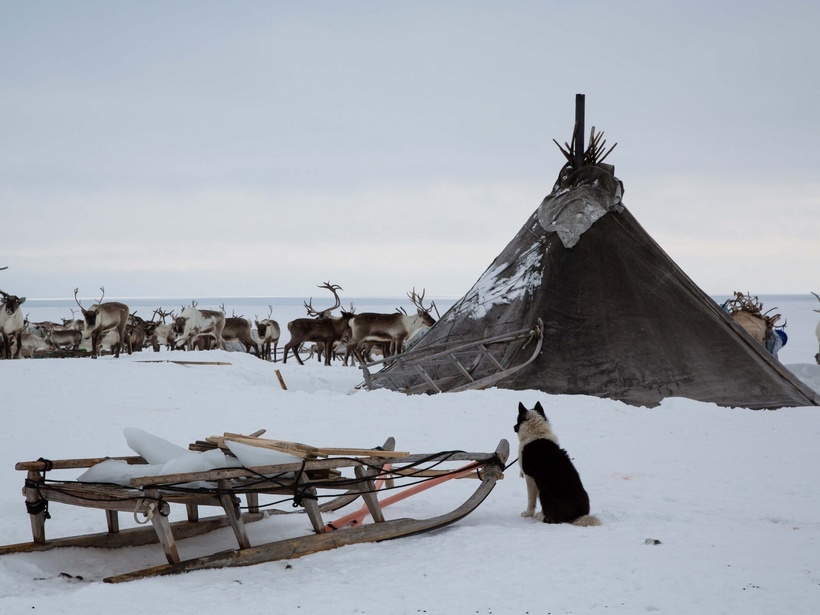 Ненцы живут в тундре. Домом им служит чум(конусообразная палатка из жердей , покрытых полотнищами из оленьих шкур
Картинка 2.Чум-жилище ненцев
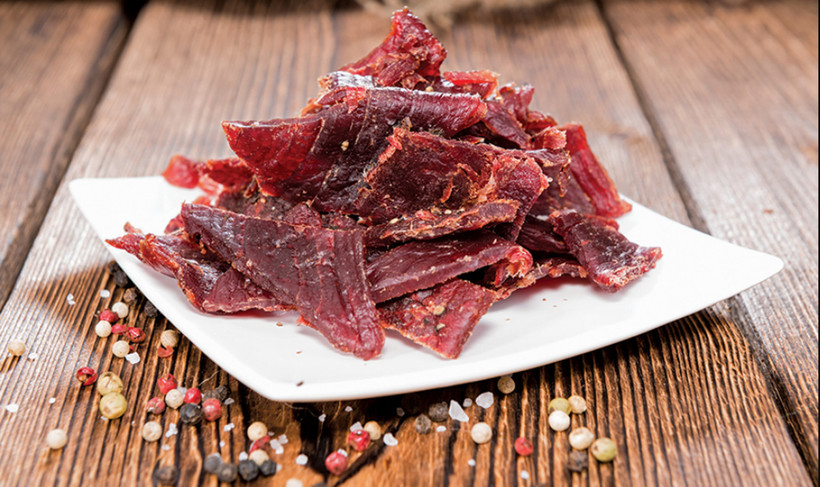 Самый главный помощник в тундре-это олень. Он кормит людей, мясо оленя основная пища ненцев. А из его шкуры шьется одежда.
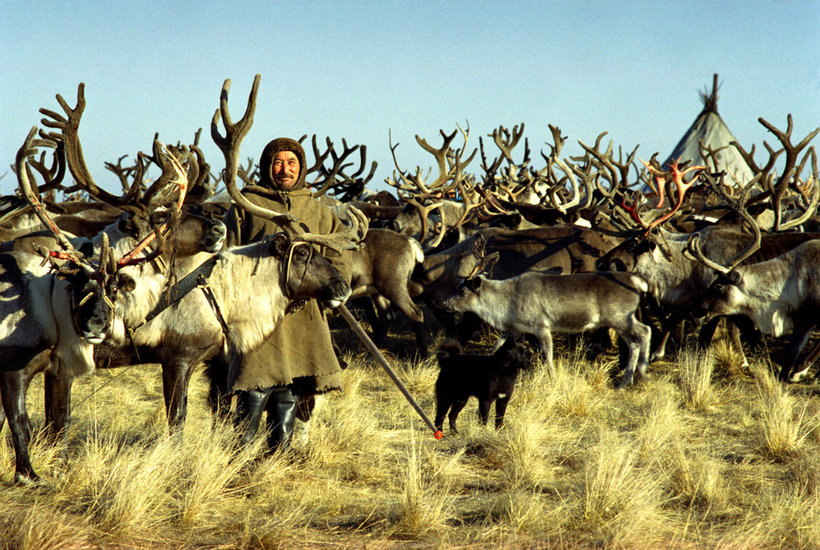 Картинка 4. Олени-являющиеся хозяйственным промыслом ненцев. А так же их помощниками.
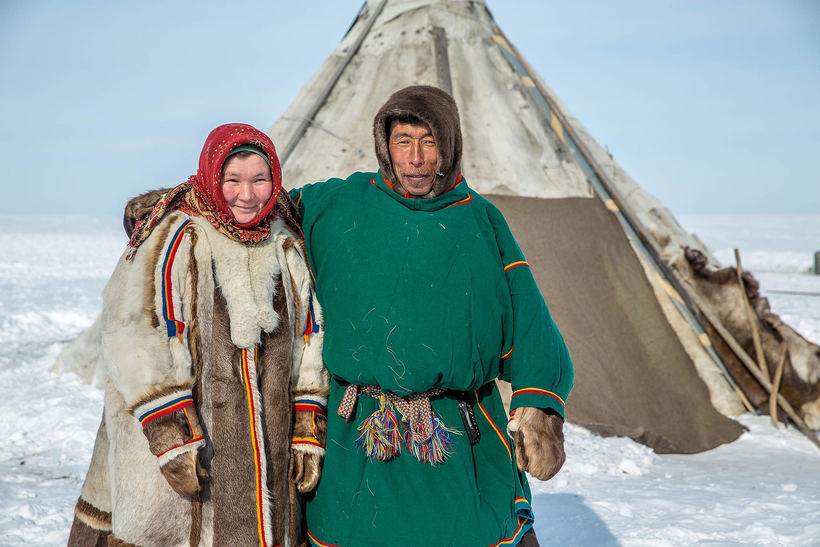 Картинка 5. Одежда ненцев.
Для пошива одежды используется шкура оленя с мехом. Одежду украшают орнаментом и вышивкой.
Спасибо за внимание!